Strain I. Posavljak
OTPORNOST MATERIJALA
OM23-P6
5.6. Glavni težišni momenti       inercije i glavne težišne       ose inercije
Od praktičnog značaja su težišni (centralni) momenti inercije koji se odnose na težišni xy koordinatni sistem i glavni težišni (centralni) momenti inercije.
Glavni težišni (centralni) momenti inercije odnose se na glavne težišne (centralne) ose inercije  (glavna težišna osa inercije 1 i glavna težišna osa inercije 2).
2
Par međusobno normalnih glavnih težišnih osa inercije čine glavni težišni koordinatni sistem.
3
Glavne težišne (centralne) ose inercije
4
5
onda
je ugao koji glavna težišna osa inercije 1 zaklapa sa osom x, a
je ugao koji glavna težišna osa inercije 2 zaklapa sa osom x.
6
onda
je ugao koji glavna težišna osa 1 zaklapa sa osom x, a
je ugao koji glavna težišna osa 2 zaklapa sa osom x.
7
onda
je ugao koji glavna težišna osa 1 zaklapa sa osom x, a
je ugao koji glavna težišna osa 2 zaklapa sa osom x.
8
5.7. Drugi pristup određivanju glavnih
       težišnih momenata inercije i
       glavnih težišnih osa inercije
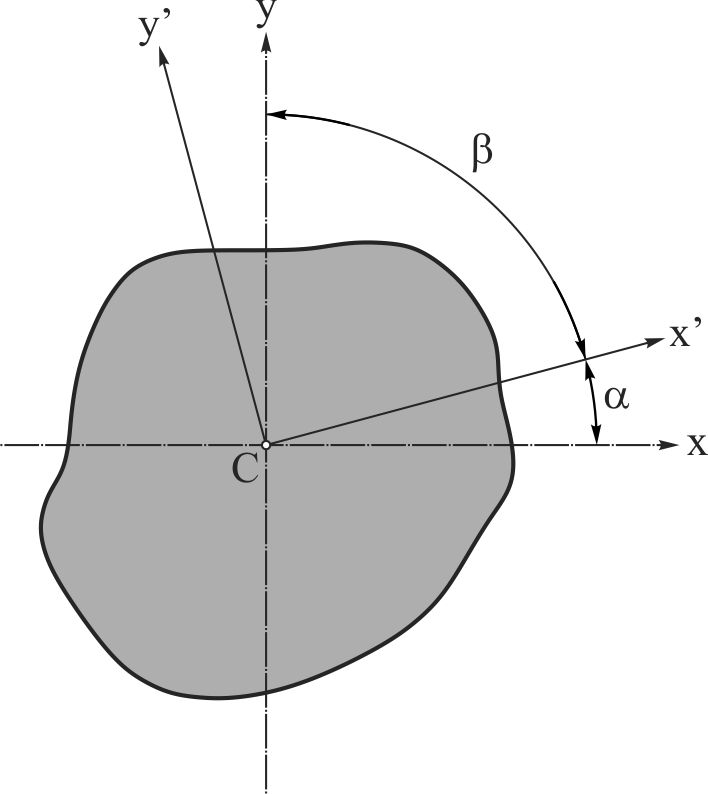 Sl. 5.7 Proizvoljan poprečni presek sa dva težišna koordinatna sistema
9
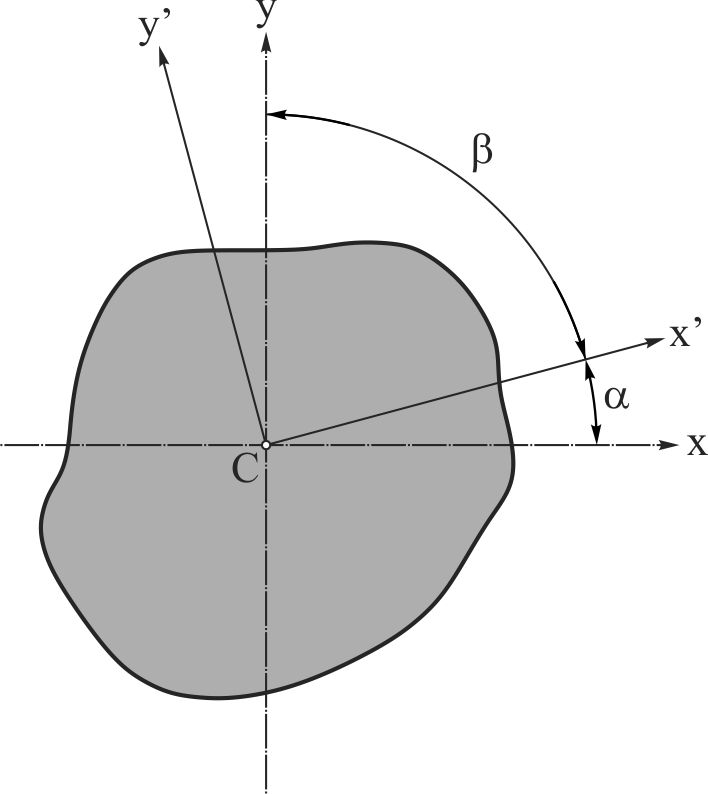 10
Uslovni ekstremumi ove funkcije:
11
12
13
14
Ovo
vredi za
15
16
5.8. Pravilo o sabiranju geometrijskih
       karakteristika poprečnih 
       preseka
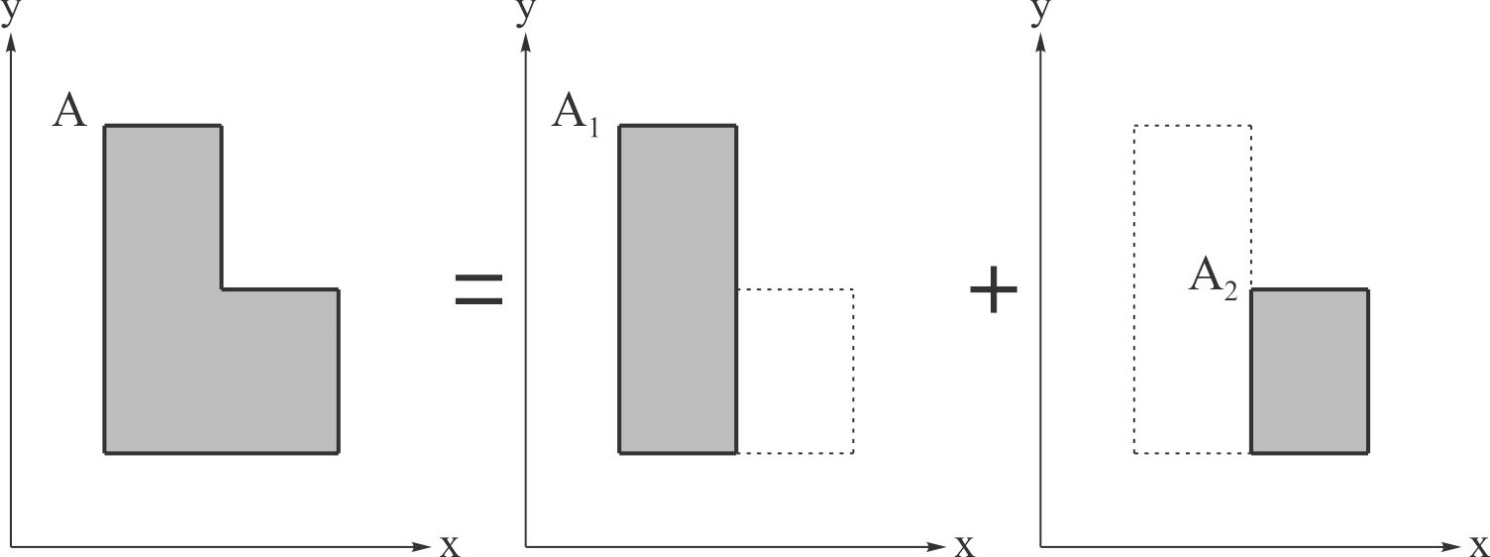 Slika 5.8 Složeni poprečni presek
17
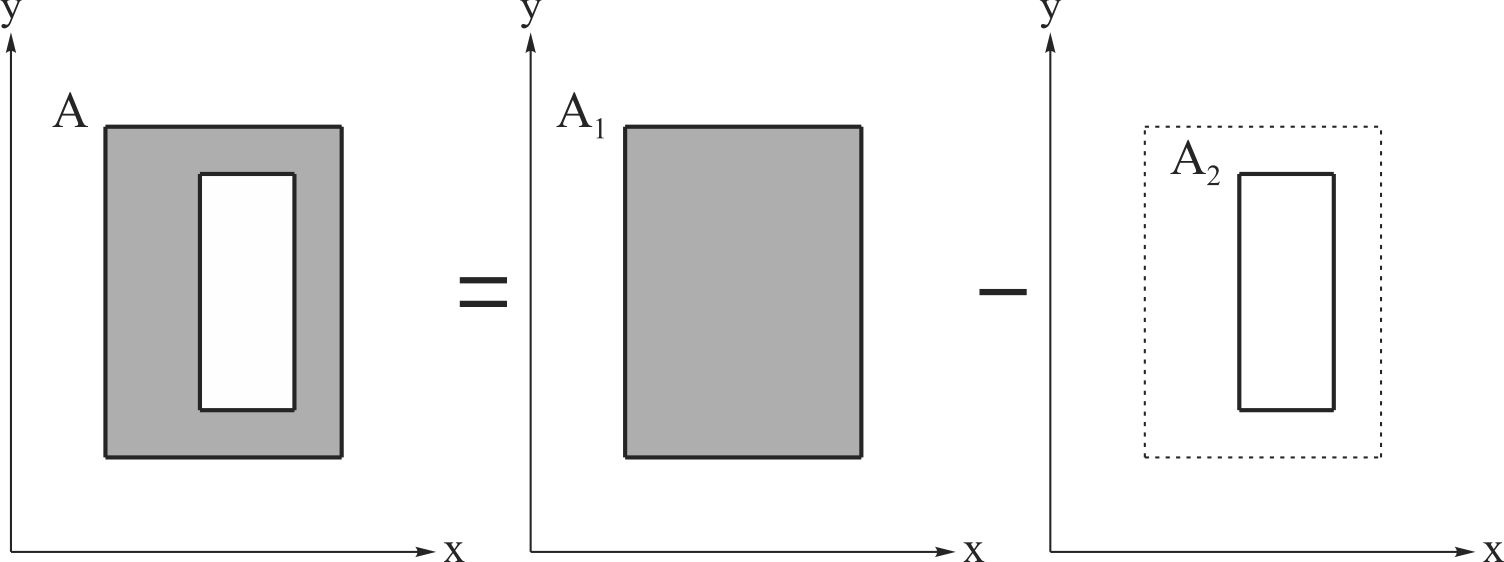 Slika 5.9 Oslabljen poprečni presek
18
5.10. Pravilo o paralelnom pomeranju
         poprečnog preseka
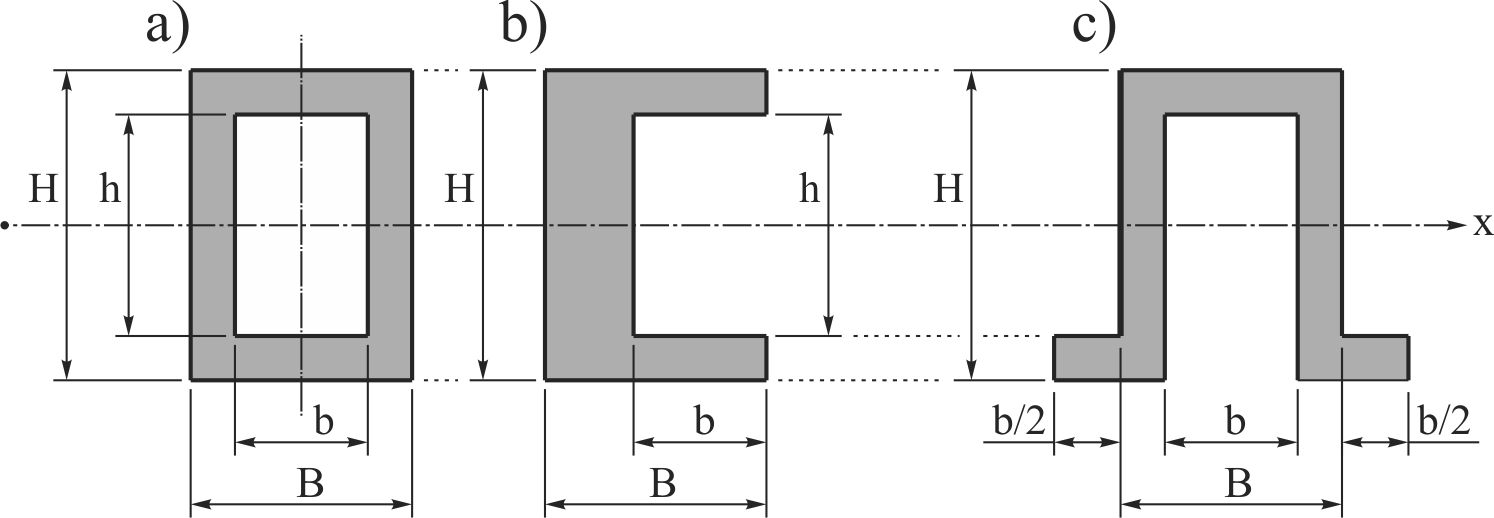 Slika 5.10 Preseci sa istim aksijalnim momentom inercije Ix , za datu osu x
19
5.11. Momenti inercije jednostavnih
         poprečnih preseka
5.11.1. Pravougaoni poprečni presek
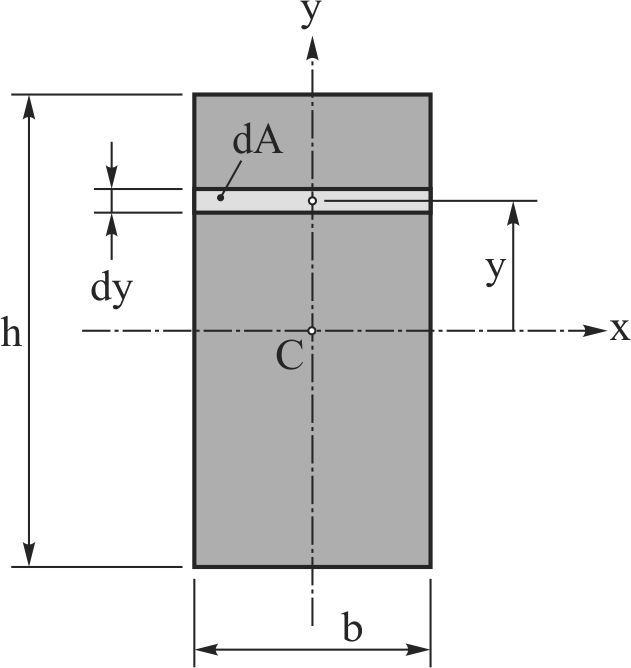 Sl. 5.11 Pravougaoni poprečni presek
20
Na sličan način došli bismo do
21
5.11.2. Kvadratni poprečni presek
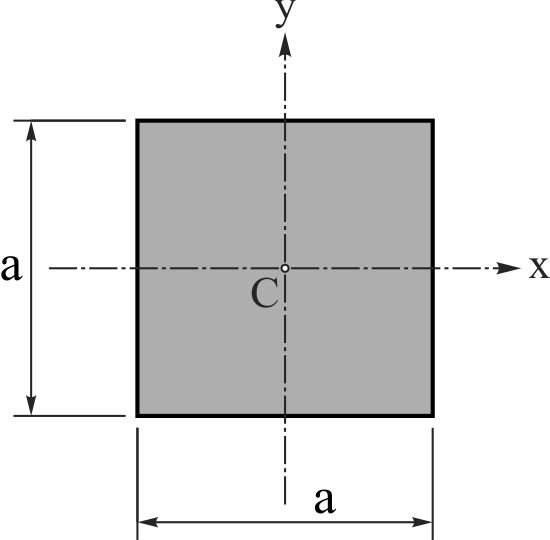 Pravougaonk:
Sl. 5.12 Kvadratni poprečni presek
Kvadrat:
22
5.11.3. Kružni poprečni presek
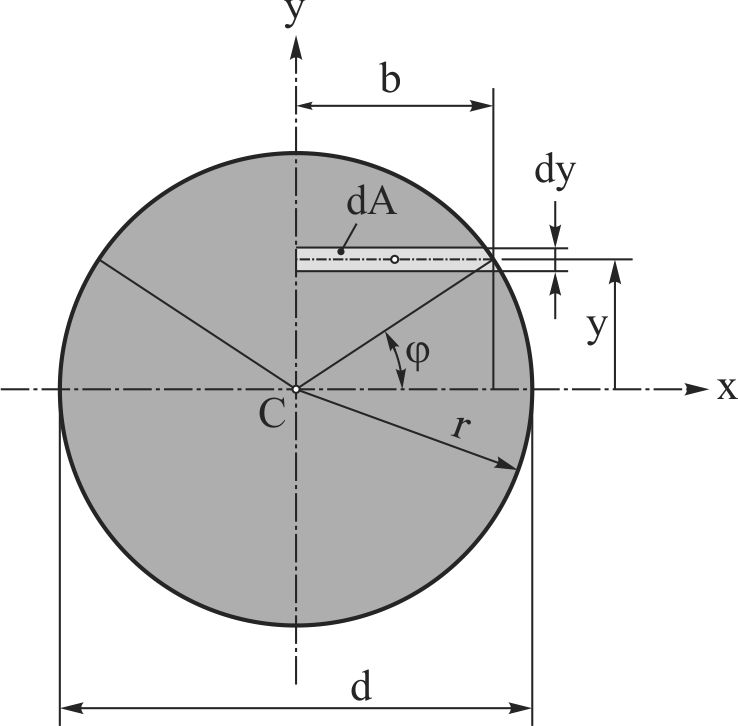 Sl. 5.13 Kružni poprečni presek
23
24
5.11.4. Kružno-prstenasti poprečni presek
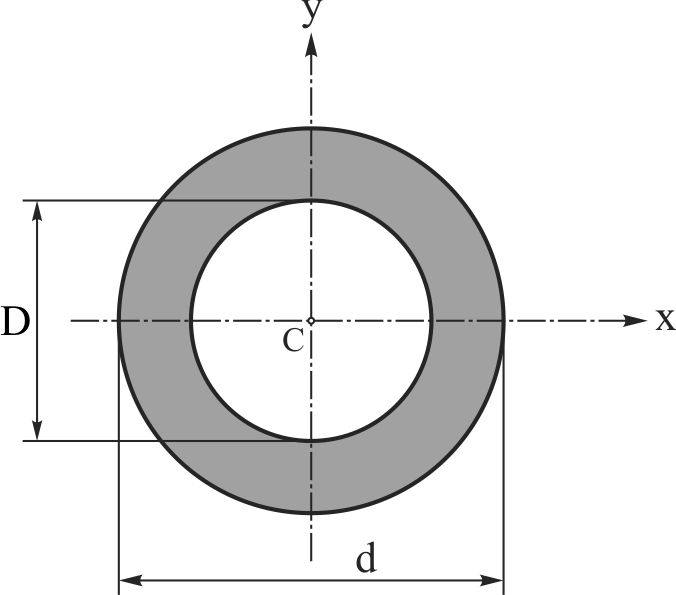 Sl. 5.14 Kružno-prstenasti poprečni presek
25
5.11.5. Trougaoni poprečni presek
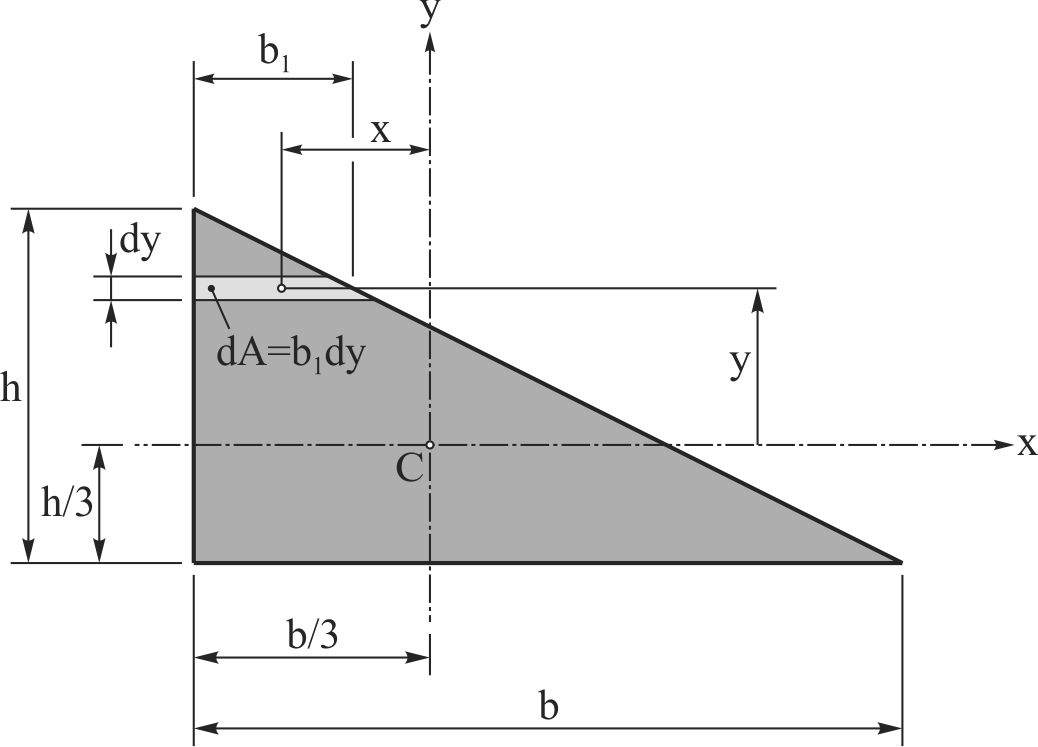 Sl. 5.15 Pravouglo-trougaoni poprečni presek
26
Na sličan način došli bismo do
27
28
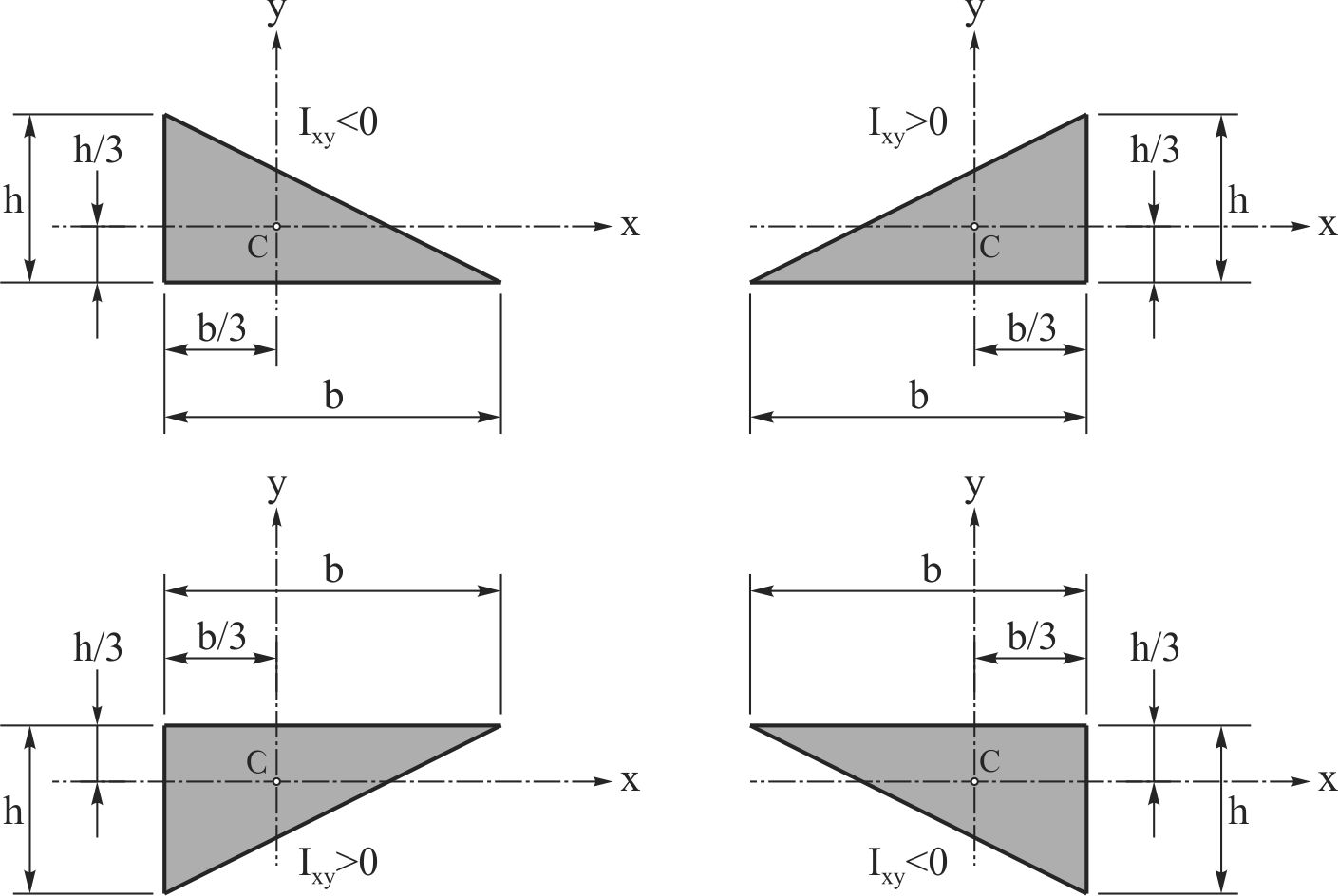 Sl. 5.16 Predznak centrifugalnog momenta inercije za pravouglo-trougaoni poprečni presek
29
5.12. Morov krug inercije
Sličan Morovom krugu napona i Morovom krugu deformacija je Morov krug inercije.
I postupak crtanja Morovog kruga inercije ima sličnosti sa postupkom crtanja Morovog kruga napona i Morovog kruga deformacija.
30
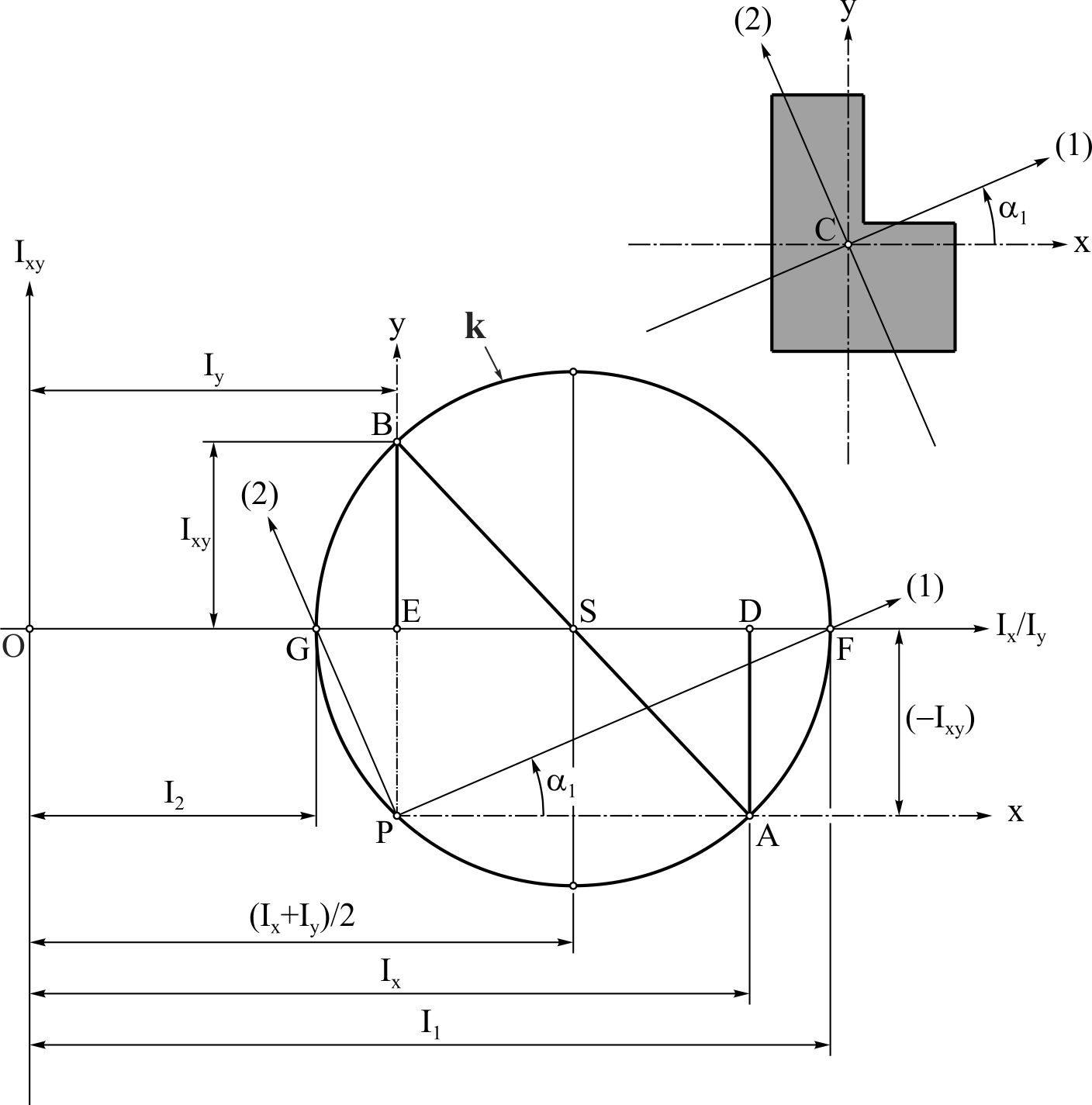 Sl. 5.17 Morov krug inercije konkretnog poprečnog preseka
31
5.13. Poluprečnici inercije i elipsa
         inercije
Uopšteni poluprečnik inercije:
Poluprečnici inercije za težišne ose inercije:
Poluprečnici inercije za proizvoljnun težišnu osu x’:
Poluprečnici inercije za glavne težišne ose inercije:
32
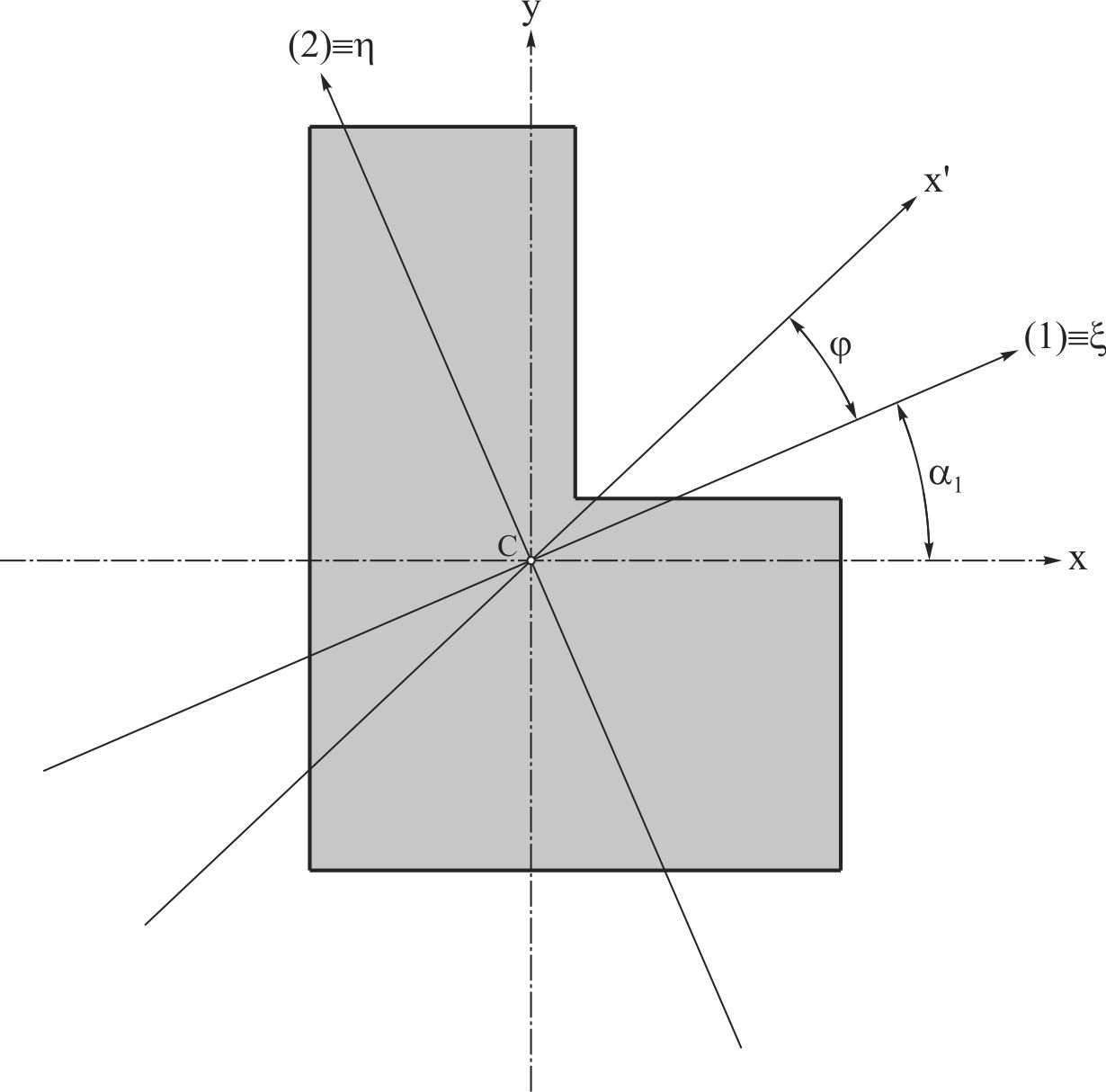 33
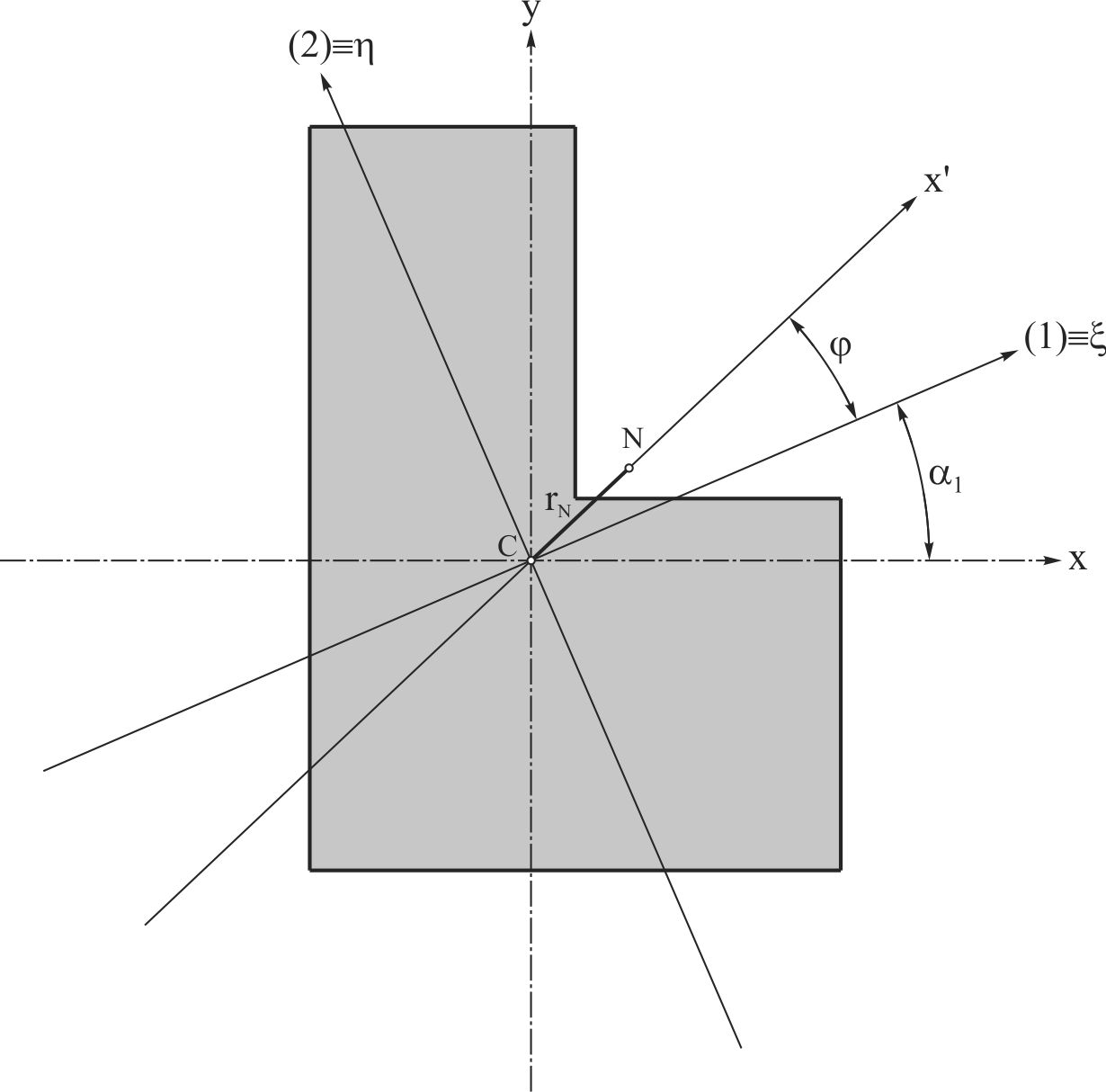 Jednačina težišne (centra-lne) elipse inercije:
34
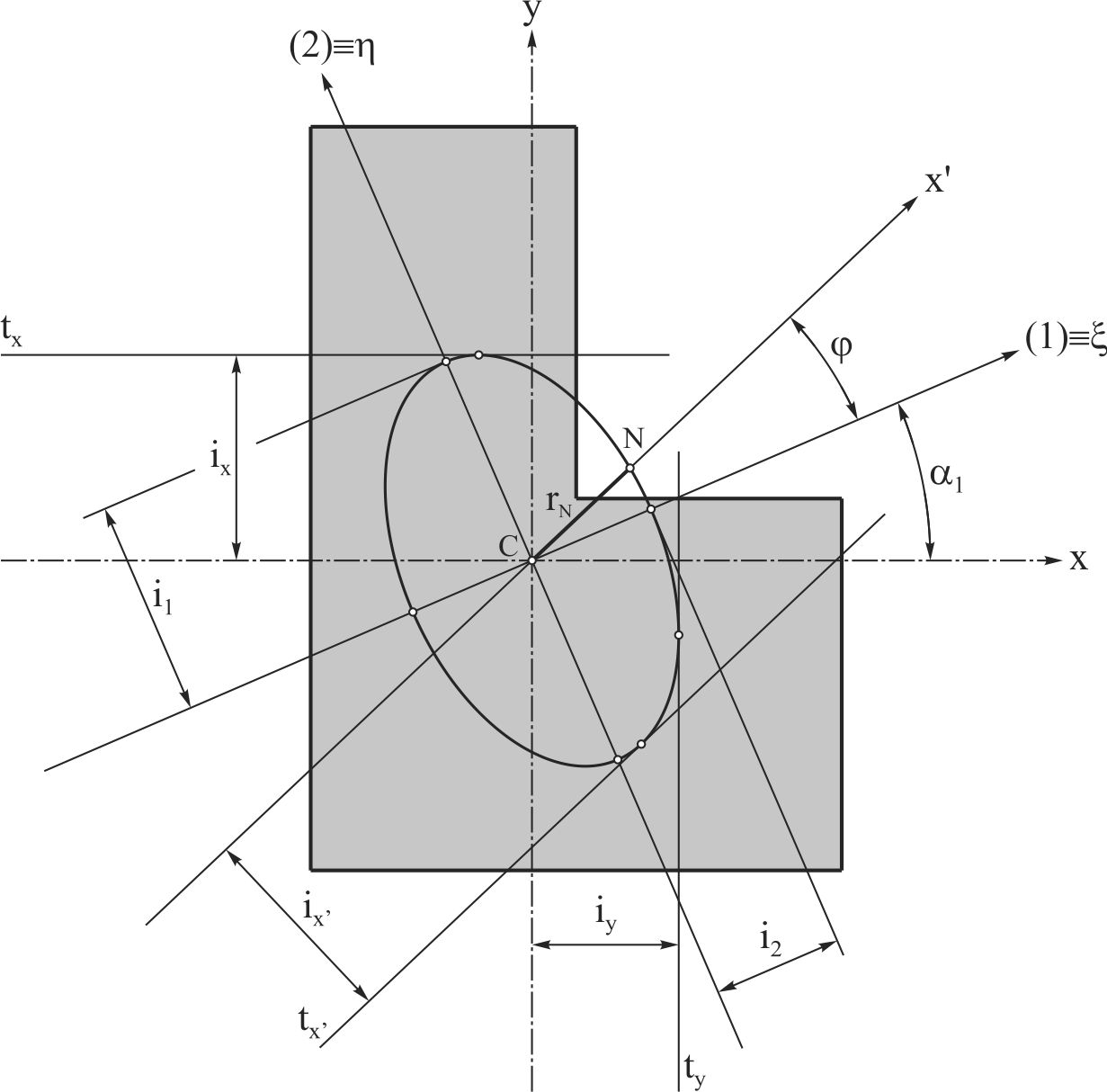 Sl. 5.18 Težišna (centralna) elipsa inercije izabranog poprečnog preseka
35
5.13. Momenti otpora
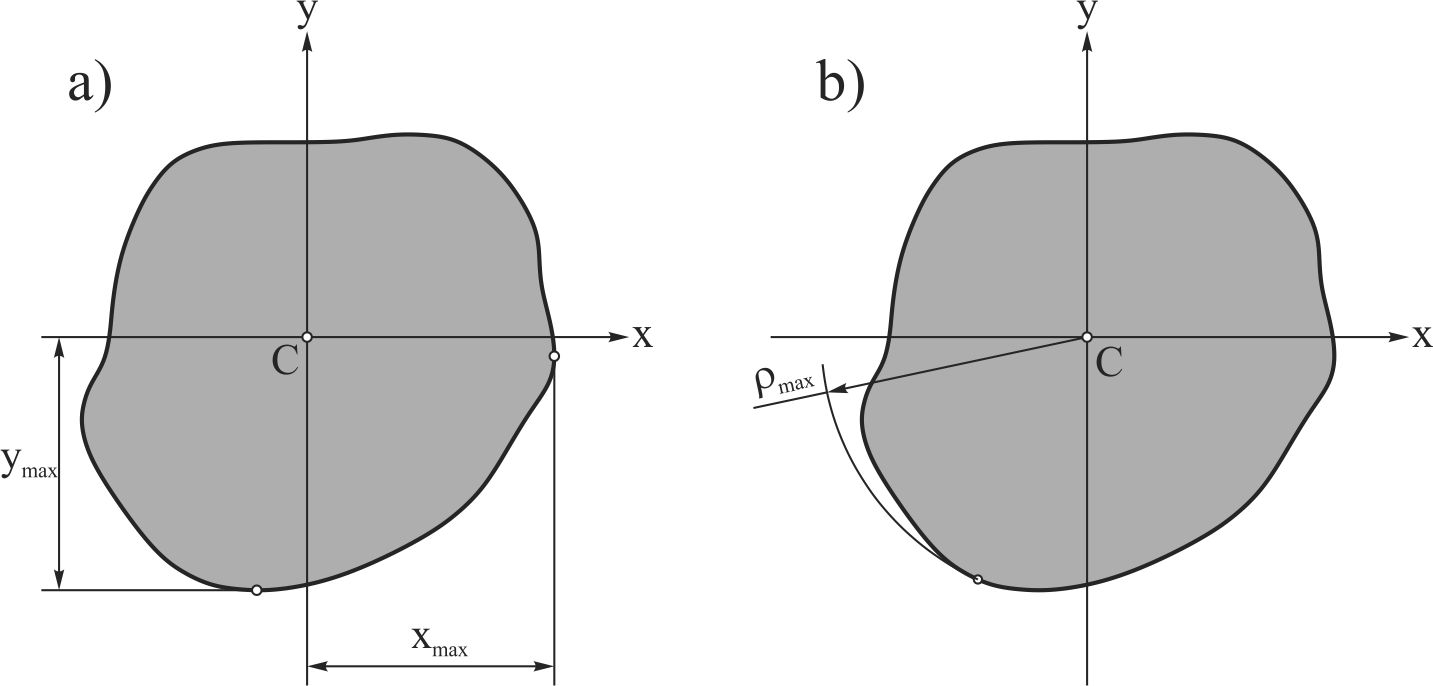 Sl. 5.19 Skica uz definisanje aksijalnih momenata otpora (a) i polarnog momenta otpora (b)
36
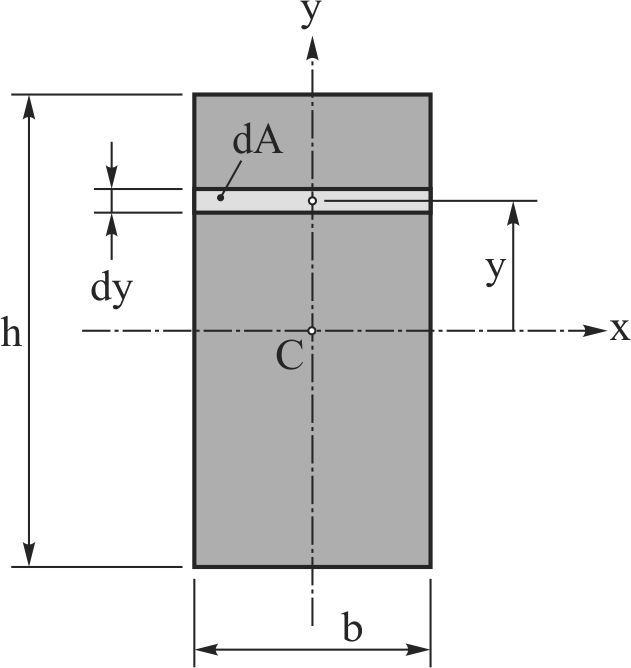 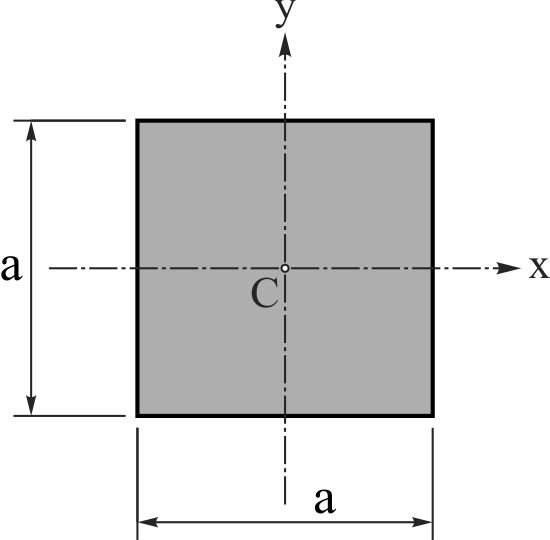 37
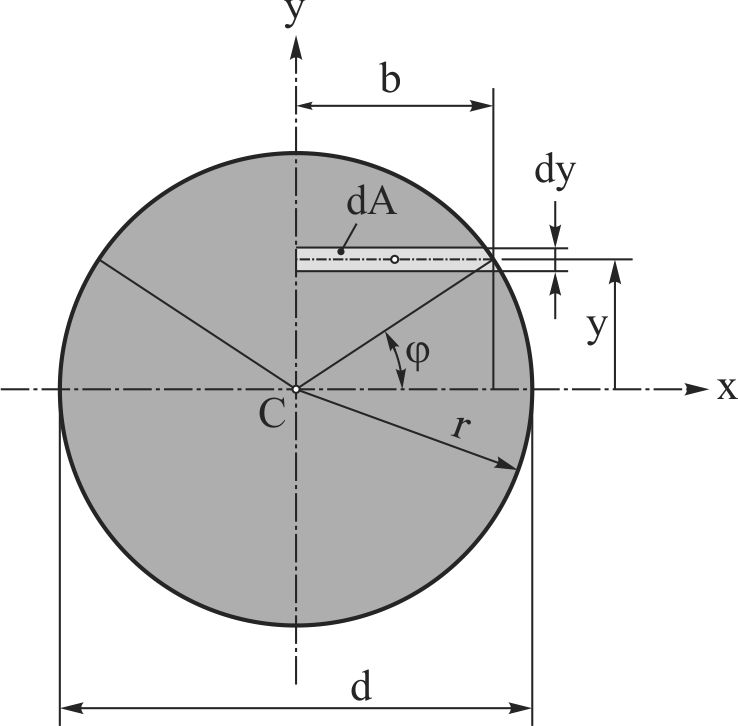 38
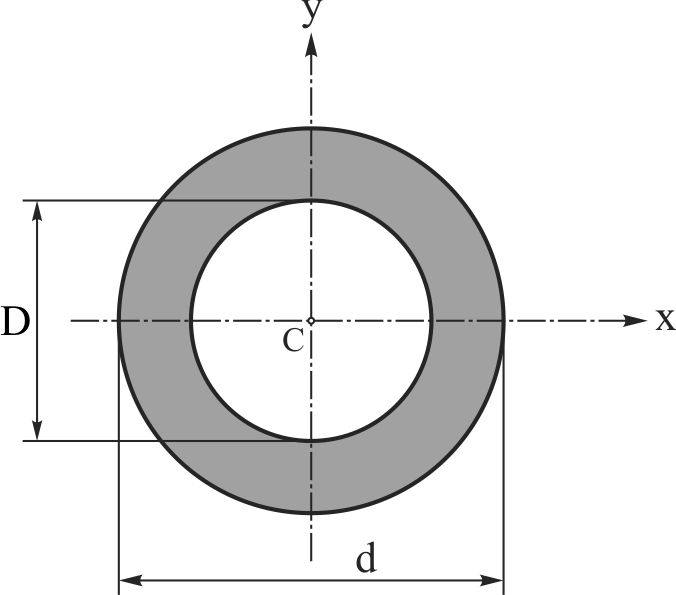 NAPOMENA: Pravilo o sabiranju/oduzimanju momenata otpora, u opštem slučaju, ne može se primeniti.
39